Elisabetta Rossi  
Regione Lombardia
Click to add text
LIFE IP GESTIRE 2020
'LIFE communication activities and lessons learned’
LIFE communication  workshop, 9 March 2022
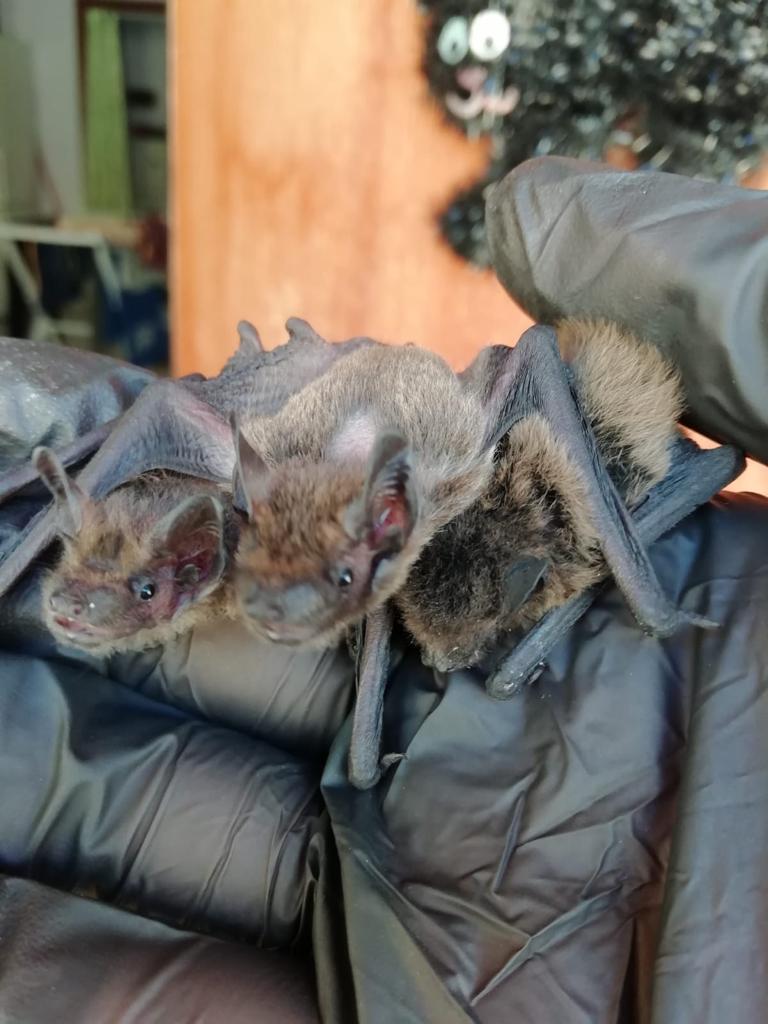 .
LIFE IP GESTIRE 2020 – communication activities
At least 26 bats species are reported in Lombardy region 
9 listed in the Annex II of the Habitat Directive  
action plan for bat conservation produced (Action A13) and concrete interventions for bats conservation achieved (action C8)

The Bat Helpdesk "Sportello pipistrelli" was established in 2016 in Lombardy as part of the communication actions of the Life  Integrated project

It supports citizens who 
find a bat in need of rescue
need advice about works in the presence of a bat roost
have any concerns about bat roosts
The Helpline is active 24/7 with phone, mobile, e-mail, Facebook and Instagram profiles

over 2,400 enquiries since the beginning of the project

3.300 followers on Facebook

110 followers on Instagram (NEW – December 2021)
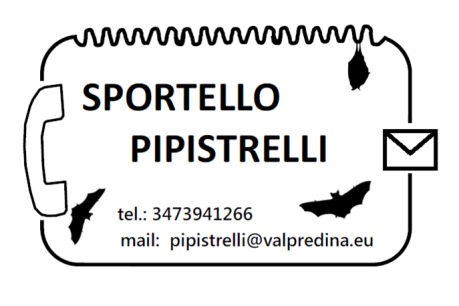 1) Help and Information
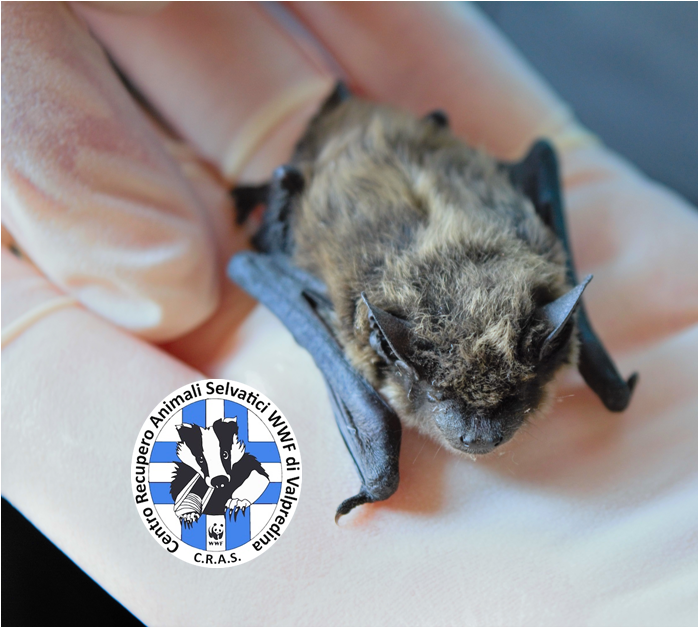 LIFE IP GESTIRE 2020 – communication activities
Further contact with people who report a bat presence 

 on site visits and specific and dedicated measures for compatibility. 
 Specific guidelines for bullding  managers, bird ringers and cavers
2) Active conservation
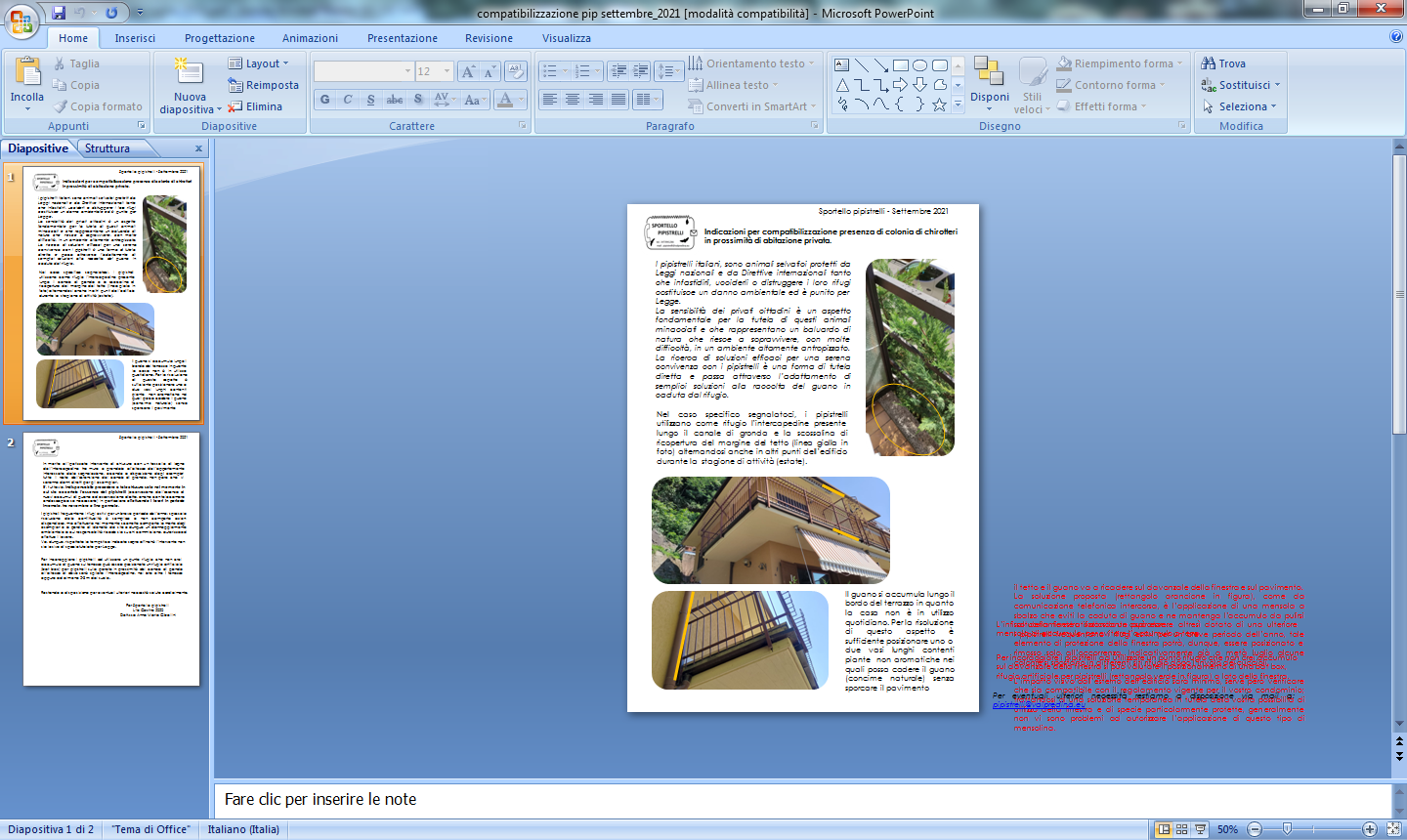 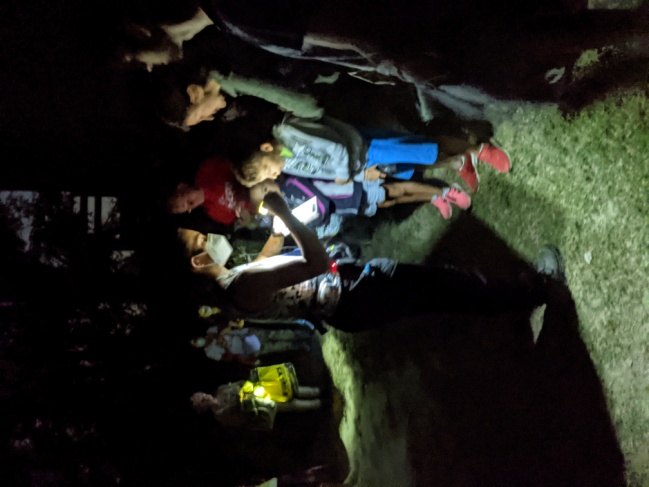 3) Dissemination of knowledge 
about bats
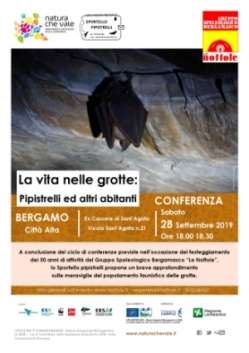 55 bat Nights and Events
17 activities involving students
171 colony keepers established (citizen science)
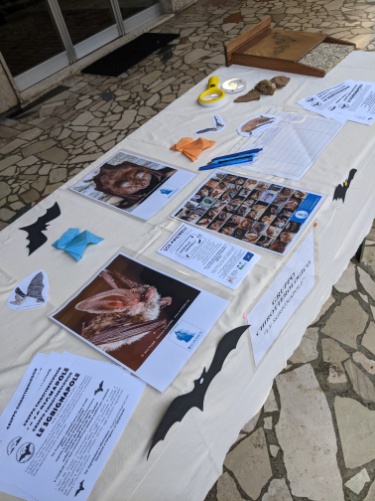 ….and lessons learned
Interest on bat conservation is growing:

More than 3,200 people follow the social networks of the Bat Helpdesk, helping to spread the message about the importance of these mammals and the need for conservatrion. 
Over 10,600 people have been contacted during the dissemination activities enquiries each year
The number of colony keepers is growing 







Communication is just as important as conservation and can help spread active conservation and stakeholder engagement
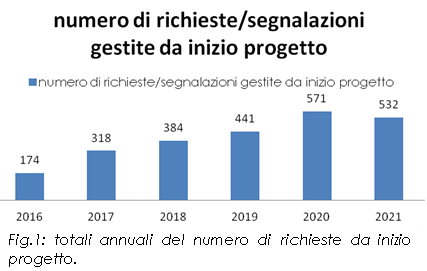 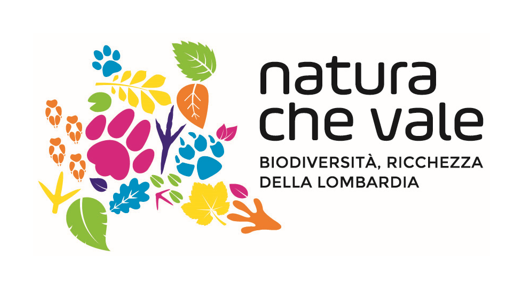 LIFE IP GESTIRE 2020
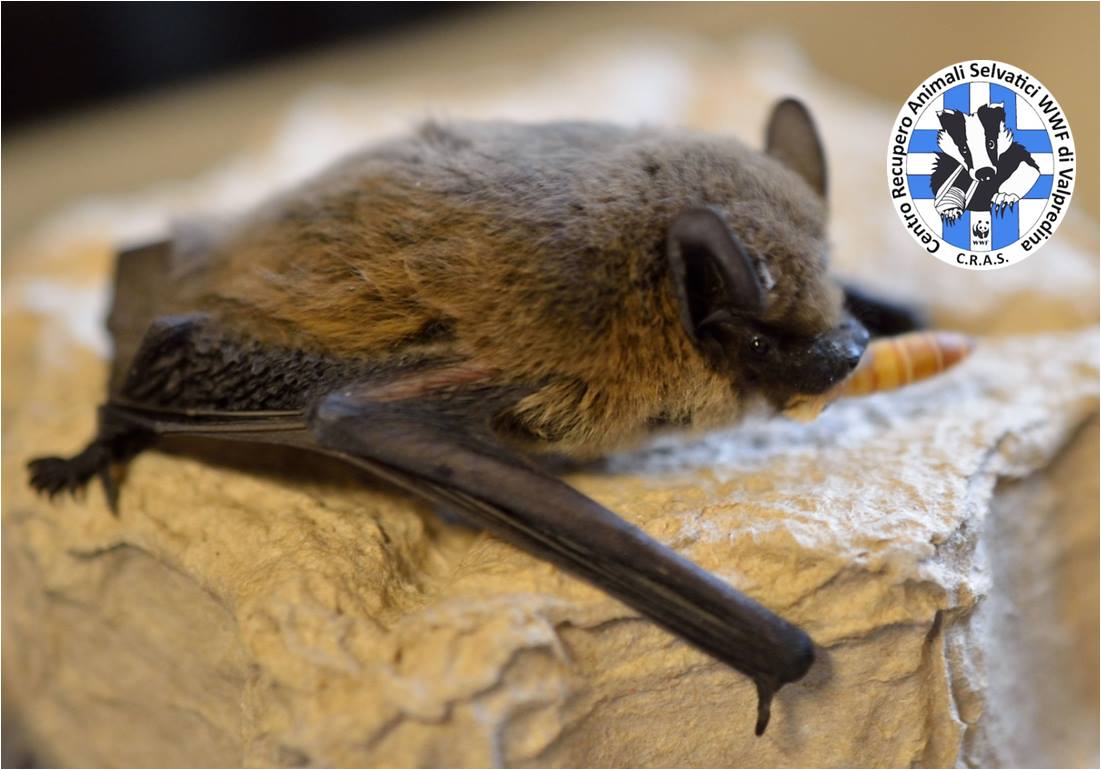 Website of LIFE IP GESTIRE2020 integrated project 
www.naturachevale.it
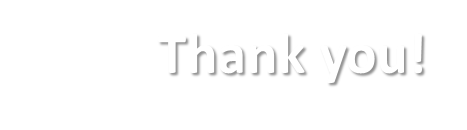